Iniciamos los estudios y diseños para la Calle XX entre 
Carreras XX y XX
Volante: 1 Fecha: XXXX  Localidades: xxxxxx  Contrato:  xxxx de xxxx
Volante: 1 Fecha: XXXX   Localidad:
A partir de (escribir fecha), inicia la etapa de estudios y diseños de este proyecto, mejorando la calidad de vida de los habitantes de (escribir localidad o barrios);  y (escriba otro beneficio). 

Durante esta etapa se realizarán las actividades:  (escriba las actividades), que harán realidad este proyecto, que contará con (xx Kilómetros, calzadas, características del proyecto).

El Punto IDU está a su disposición para brindar información adicional sobre este proyecto.
Insertar foto actual del sector.
NO distorsionar la imagen.
Eliminar el recuadro posteriormente
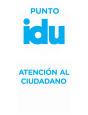 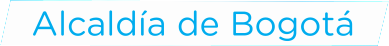 Dirección 
Horario
Teléfono: 
Correo:
Mayor información sobre  el proyecto:
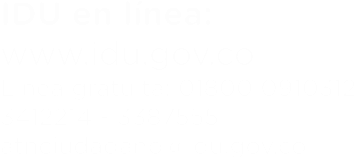